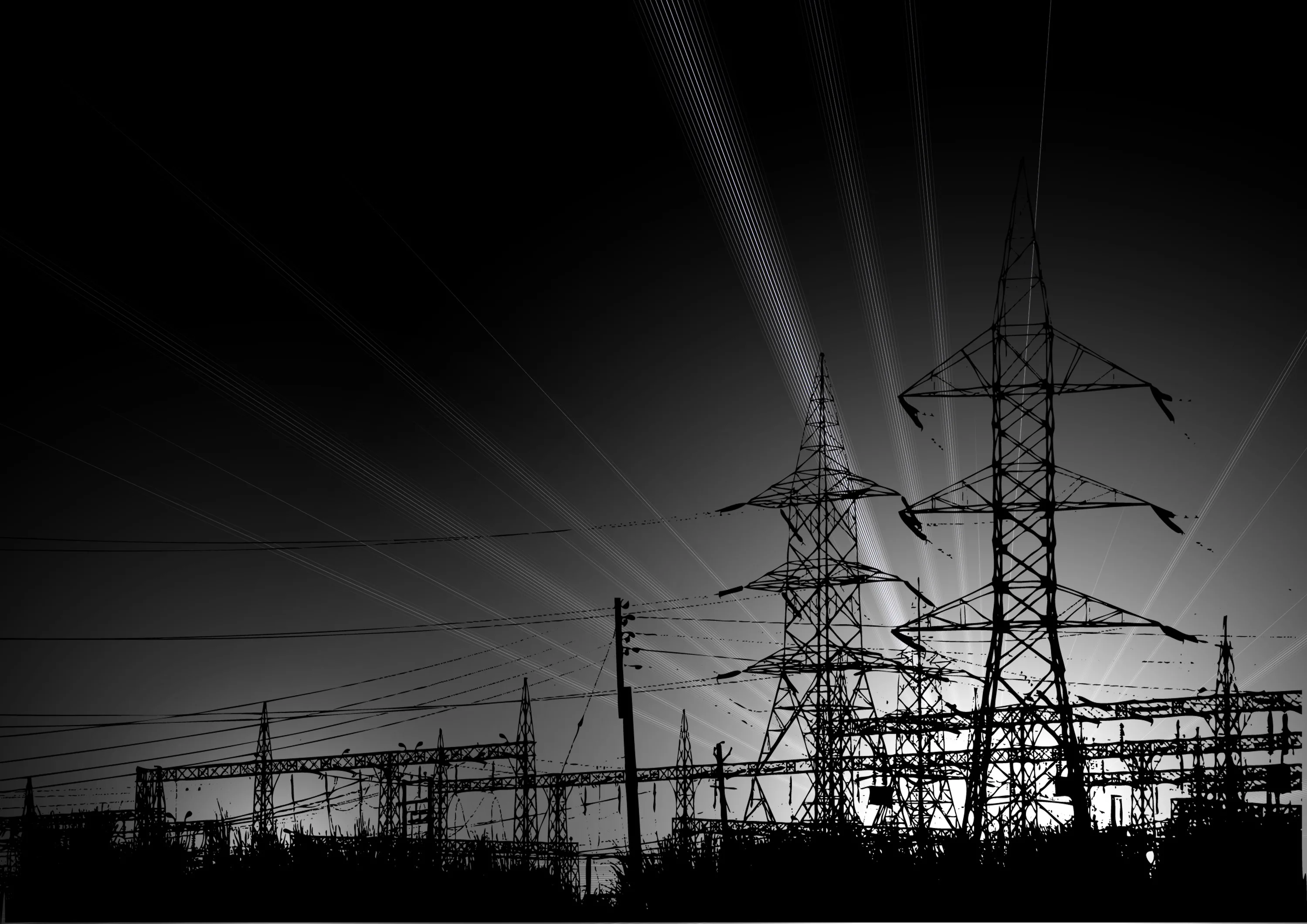 Диагностика ВЛЭП
Группа ЭЭб-22-2
Команда «The Amazing boys and a girl»
Максимов Глеб
Помешкин
Никита
Линвинов
Андрей
Плеханова Екатерина
Сирук
Яков
Пономорев Антон
Цель и задачи
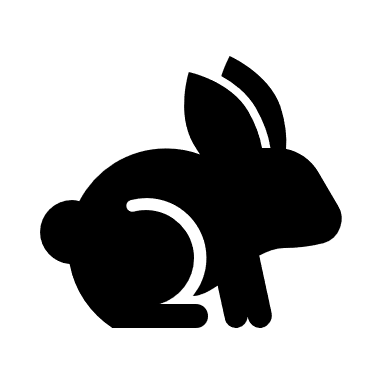 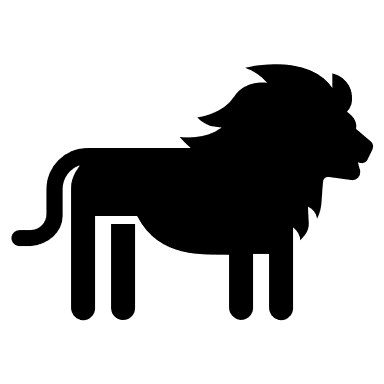 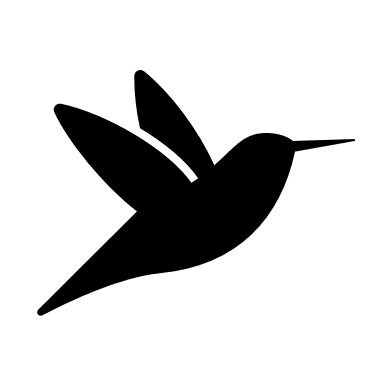 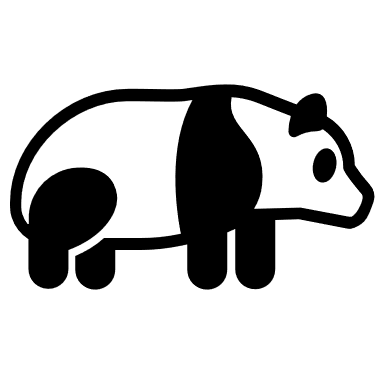 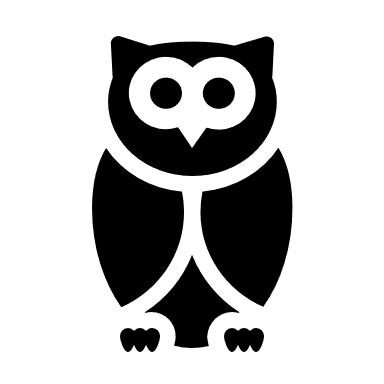 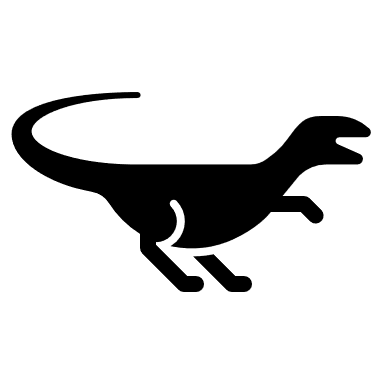 Цель и задачи
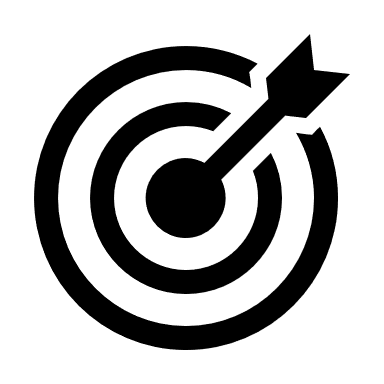 Пишем цель
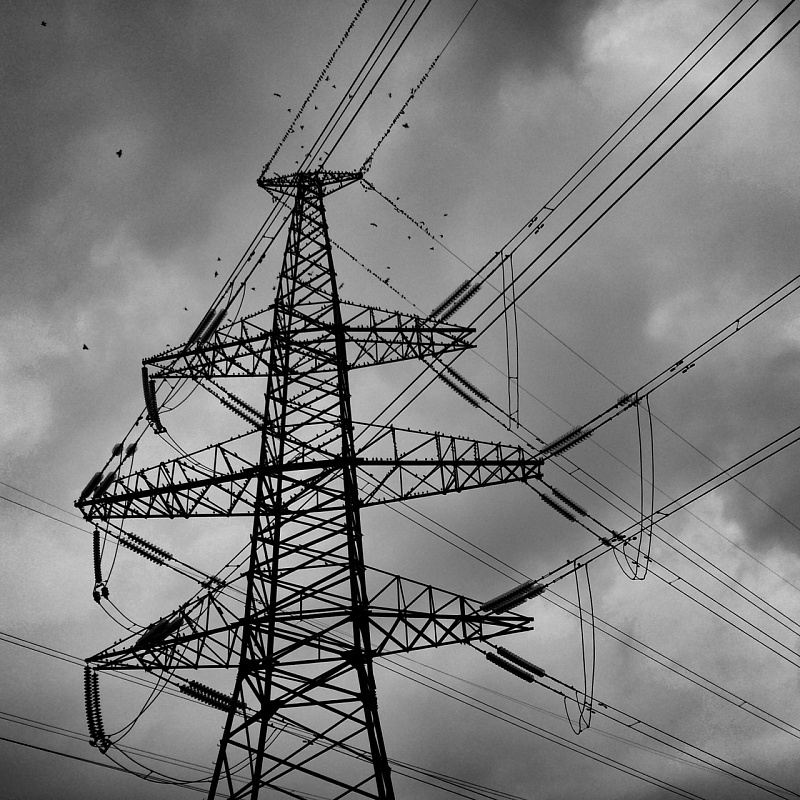 Задачи, напишите, я потом их красиво оформлю
Диагностика ВЛЭП
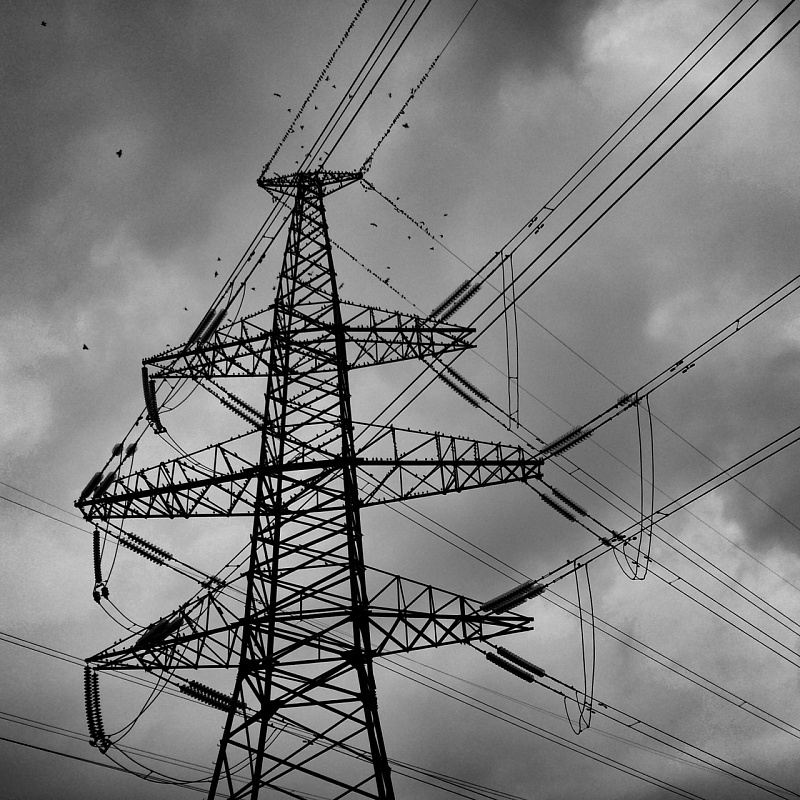 Актуальность